God isLooking for You
Scripture Reading: Luke 15:1-10
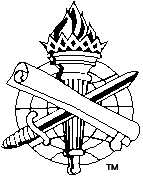 God is Looking forMen and Women of Faith
God makes Himself available to us, Acts 17:25-27
God seeks our welfare, Acts 14:17; Luke 15; 1 Timothy 2:3-4
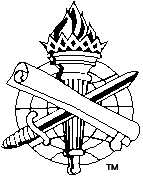 2
God seeks those who will stand in the gap between good and evil, Ezekiel 22:30
Speak truth in a world of corruption and error, Isaiah 5:20; Ephesian 4:15
Live righteously in a world of moral defilement, Matthew 6:33; 1 Peter 1:13-16; 4:1-4
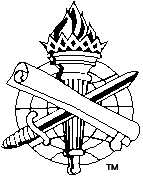 3
God seeks those who will stand in the gap between good and evil, Ezekiel 22:30
Act on behalf of His people when  they are in spiritual danger due to sin
Moses, Psalm 106:19-23
Phineas, Psalm 106:28-31
Church discipline, 1 Corinthians 5:1-8
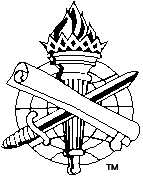 4
God seeks His sheep and their welfare, Ezekiel 34:11-16 (31)[Good Shepherd, 34:23-24; John 10]
Deliver from spiritual danger, Ezekiel 34:12; Matthew 18:10-14
God feeds His sheep, Ezekiel 34:13-15
With truth, Jno. 6:33,63,68 (Acts 20:28)
To edify for service, Ephesians 4:11-12
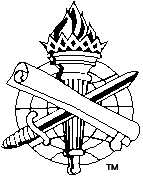 5
God seeks His sheep and their welfare, Ezekiel 34:11-16 (31)[Good Shepherd, 34:23-24; John 10]
Judges their oppressors, Ezek. 34:16-17
Sinful shepherds, Ezekiel 34:1-10; 1 Peter 5:1-3
Sinful preachers and teachers, Acts 20:27 (2 Timothy 4:2-5)
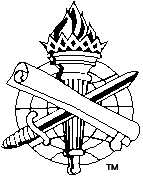 6
God seeks true worshipers, John 4:20-24
Come before God with a right heart (spirit)
Whole heart, Psalm 9:1-2; 111:1
Humble reverence, deference, honor, and submission, Luke 18:9-14
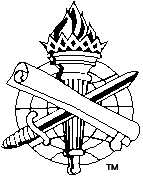 7
God seeks true worshipers, John 4:20-24
Come before God with God-appointed service (truth)
Worship in Jerusalem was truth, but in Samaria it was ignorance, John 4:20-22
If truth in worship does not matter, then Jesus was wrong to distinguish
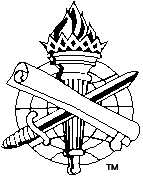 8
God seeks true worshipers, John 4:20-24
God does not accept right acts of worship from sinful hearts and hands
Matthew 6:5
Immorality, Isaiah 1:4, 10-17 
Unholy motives, Malachi 1:12-13
Holy priesthood, 1 Peter 2:5, 9, 11
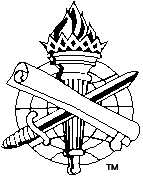 9
God seeks true worshipers, John 4:20-24
God does not accept wrong acts of worship from sincere hearts
Matthew 7:22-23 (Acts 23:1; Phil. 3:6) 
Ceremonies, shrines, icons, and images
Instrumental music in worship,  Colossians 2:18-19 (3:17)
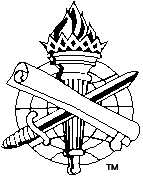 10
God seeks true worshipers, John 4:20-24
Worship must be with devout hearts and actions that follow the “pattern  of sound words” (2 Tim. 1:13)
Lord’s supper, 1 Cor. 11:17-34
Music, Eph. 5:19; Col. 3:16
Giving, 1 Cor. 16:2; 2 Cor. 9:7
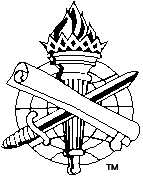 11
God is Looking forMen and Women of Faith
Who will stand in the gap
Who will be His sheep
Who will be true worshipers
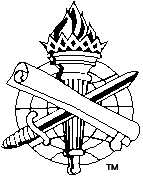 12